Hymns for Worship at Woodmont
13s- You are the Song that I Sing
28s- For You Have Promised
652- There is a Green Hill
402- Leaning on the Everlasting Arms
343- Let Him Have His Way with Thee 
19s- Sanctuary
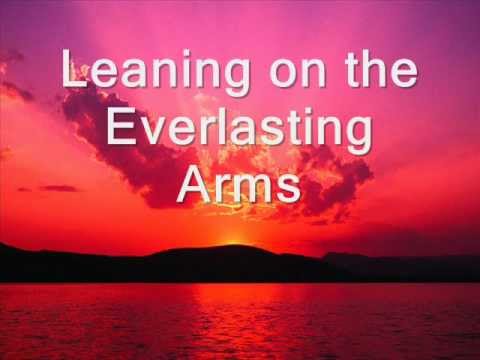 [Speaker Notes: The parents died in the wilderness because they didn’t trust and obey God because they feared the Canaanites. Their children needed courage to go into Canaan and destroy the enemy and God provides it for them.  We can lean on the everlasting arms of the Lord and go to heaven after we die! Let us examine the Scriptures!]
Introduction
Moses said to Israel shortly before his death, “The eternal God is your refuge, And underneath are the everlasting arms; He will thrust out the enemy from before you, And will say, 'Destroy!‘” (Deut. 33:27).
[Speaker Notes: The parents died in the wilderness because they didn’t trust and obey God because they feared the Canaanites. Their children needed courage to go into Canaan and destroy the enemy and God provides it for them.  We can lean on the everlasting arms of the Lord and go to heaven after we die! Let us examine the Scriptures!]
With God is the Arm of Salvation
[Speaker Notes: God has created us with arms that we can use but we can’t use them to save our own soul.  God is a Spirit but the Bible relates God to us in a way we can understand. Anhropomorphic- Anthropos & morphe- human + form. Assignment of human attributes to nonhuman things, used primarily of God.]
With God is the Arm of Salvation
With God is the Arm of Salvation
With God is the Arm of Salvation
[Speaker Notes: Rahab told the spies, I know that the Lord has given you the land for we have heard how the Lord dried up the water of the Red Sea and destroyed the Amorite kings Og and Bashan.  So our hearts melted and we lost our courage because the Lord your God is God in heaven.  She asked the spies for her and her families lives to be spared.  They told her our life for yours if you don’t tell anyone about this and when the Lord gives us the land we’ll deal kindly with you.  The condition was that you tie of scarlet thread in the window and all of your family remains in your house.  But if they are outside their blood is on their own heads.  She agree and tied the scarlet thread.  Salvation was conditional.  Audio Bible in drama presentation by the Baptists didn’t show this.]
With God is the Arm of Salvation
[Speaker Notes: Rahab wasn’t saved by faith alone and neither are we.  I believe in you God and I am waiting for you to save me and my family.  If they would disobeyed the command, they would have died just like anyone else.  If we don’t obey the Lord’s command it will be much more serious because we will die in our sins.]
With God is the Arm of Strength
With God is the Arm of Strength
[Speaker Notes: Moses stretched out his rod and the plagues came upon Egypt by God’s Powerful Arm. (Exodus 14:21). Take your staff and stretch out your hand over the waters of Egypt (Ex. 7:19)]
With God is the Arm of Strength
[Speaker Notes: We rise to walk in newness of life through the resurrection of Christ from the dead.  The gospel is God’s power to save us (Rom. 1:16).]
With God is the Arm of Strength
[Speaker Notes: It wasn’t by their own strength that they were going to defeat the enemy but it was because of the wickedness of the people just as God told Abraham in a dream recorded in Genesis 15:12-16.]
With God is the Arm of Strength
[Speaker Notes: We aren’t going to be able to defeat a spiritual enemy with physical power.   We must have God’s power to overcome the devil.  Jesus overcame the devil by the power of God’s word as we studied recently, a couple of weeks ago.  So be strong in the Lord and in the strength of His might, not your own.]
With God is the Arm of Strength
[Speaker Notes: Their parents feared the enemy and allowed that emotion to lead them to forget that God promised to bring them into the land flowing with milk and honey.  They needed to remember what God did to the Egyptians as an example of His faithfulness and awesome power. Joshua captured all these kings and their lands at one time, because the LORD, the God of Israel, fought for Israel. (Joshua 10:42)]
With God is the Arm of Strength
[Speaker Notes: What power do we have in God’s word you say, we don’t have miracles, wonders, and signs to prove that we are of God and make people submit.  They confirm that every single word of God is true.  Every false doctrine that the devil inspires his ministers to teach in every generation can be destroyed so that people might be obedient to Christ.]
With God is the Arm of Shelter
With God is the Arm of Shelter
[Speaker Notes: As long as the Israelites were faithful to the Lord by keeping His commandments they would be safe and secure from all alarms from the enemy as God would take care of them.]
With God is the Arm of Shelter
[Speaker Notes: We need to arm ourself with purpose of Christ who ceased from sin. We can’t live to fulfill lustful desires in pornography, dancing, drinking, carousing, rioting, fornicating like the world and expect God will bless us spiritually.  But God’s word will keep us safe from sin or cleansed as we put Christ first, practice righteousness and confess our sins.]
With God is the Arm of Shelter
[Speaker Notes: We might think of how important for us as little children to be comforted in the arms of loving parents who sacrificed so much for us and we get the comfort of doing that when our children or grandchildren are young.  God came with power in His Son (the Word became flesh) established His church/kingdom and as a shepherd Isaiah prophesied that he would carry the lambs in his bosom.]
With God is the Arm of Shelter
[Speaker Notes: You have many burdens as an adult that Jesus has promised to carry if you follow His will.  The people were like sheep without a shepherd.  Jesus desired that people come and learn of Him so they could find rest for their souls.  Jesus was the good shepherd who laid down his life for the sheep who often go astray.  Those who hear and follow will receive eternal life and no one will snatch them from the Father’s hand.  “In His arms He carries them all day long” (Praise Him Praise Him) Take your burdens to the Lord and quit worrying (Phil. 4:6-7).]
With God is the Arm of Shelter
[Speaker Notes: Where do you run to be safe from the storm?  Bathroom, closet, storm shelter, away from windows.  While you can’t be totally safe from life’s storms, you can be safe spiritually.  You can be safe and confident in God’s strong tower where the righteous go for help. There are no safe spaces on this earth from things you don’t like, disagree with, or have to suffer from but only in God’s shelter or safe space (being godly where your soul is secure)  Politics, Scripture]
With God is the Arm of Shelter
[Speaker Notes: What is going to protect us for the reservation of eternal life in heaven is God’s power where we will be sheltered or free from any pain, worry, or trial forevermore.]
Are you Leaning on the Everlasting Arms?
Are you submitting to God’s plan of obedience for salvation (including being baptized into Christ) or man’s idea of faith alone? 

Are you depending on God’s strength by putting on God’s armor or your own which will fail?

Are you trusting in God’s shelter to bear your burden or are you allowing yourself to be deceived by the devil (false teachers, worldly friends, pursuing sin)?
[Speaker Notes: “Arm of flesh will fail you you dare not trust your own” (Stand Up for Jesus) “Would you have Him bear your burden carry all your load” (Let Him Have His Way with Thee)  Lean on Jesus and you will be safe and secure from all alarms, from eternal condemnation in hell, saved from the wrath to come. God’s arm of judgment!]
Hymns for Worship at Woodmont
13s- You are the Song that I Sing
28s- For You Have Promised
652- There is a Green Hill
402- Leaning on the Everlasting Arms
343- Let Him Have His Way with Thee 
19s- Sanctuary